Euclid UK on IRIS 2022/2023
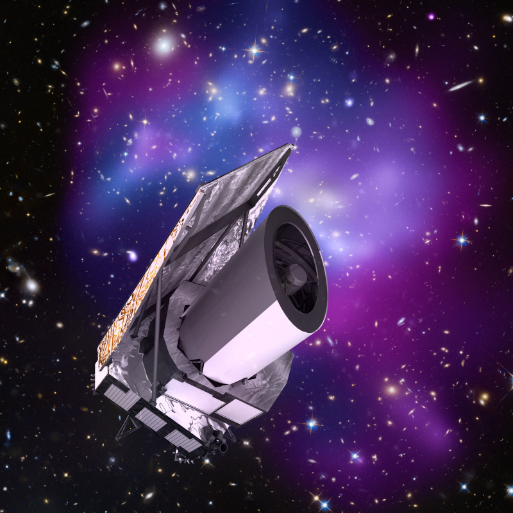 Mark Holliman
SDC-UK Deputy Lead
Wide Field Astronomy Unit
Institute for Astronomy
University of Edinburgh
12/01/2023
IRIS F2F Meeting, Jan 2023
Euclid Summary
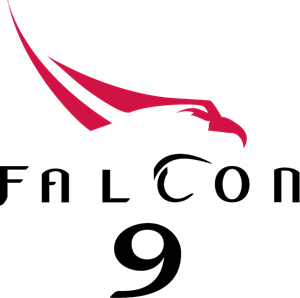 ESA Medium-Class Mission 
In the Cosmic Visions Programme 
M2 slot (M1 Solar Orbiter, M3 PLATO)
Due for launch on a SpaceX Falcon 9 in July 2023!
Largest astronomical consortium in history: 15 countries, ~2000 scientists, ~200 institutes.  Mission data processing and hosting will be spread across 9 Science Data Centres in Europe and US (each with different levels of commitment).
Scientific Objectives 
To understand the origins of the Universe’s accelerated expansion
Using at least 2 independent complementary probes (5 probes total)
Geometry of the universe:
Weak Lensing (WL) Galaxy Clustering (GC) 
Cosmic history of structure formation: 
WL, Redshift Space Distortion (RSD), Clusters of Galaxies (CL)
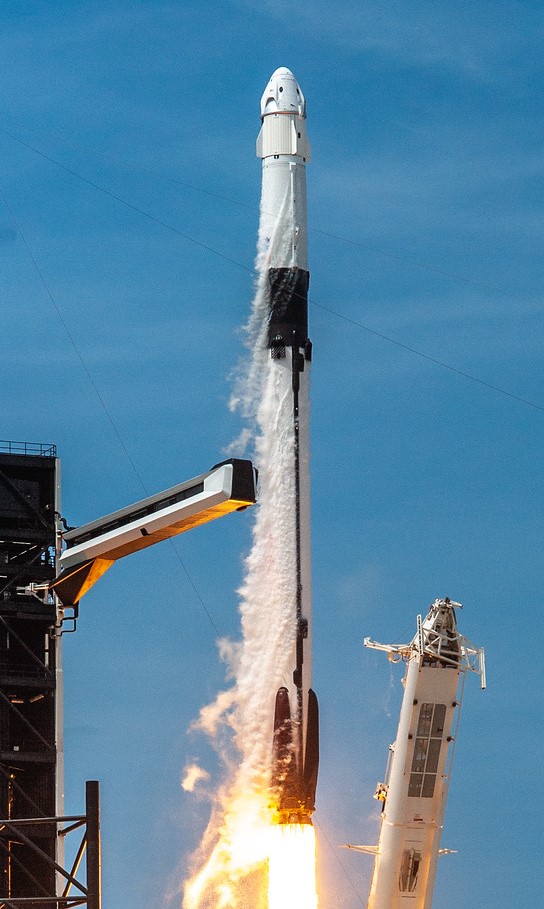 12/01/2023
IRIS F2F Meeting, Jan 2023
Euclid UK on IRIS in 2022
12/01/2023
IRIS F2F Meeting, Jan 2023
OU-SHE Code Development 2022
Description of work: The success of Euclid to measure Dark Energy to the required accuracy relies on the ability to extract a tiny Weak Gravitational Lensing signal (a 1% distortion of galaxy shapes) to high-precision (an error on the measured distortion of 0.001%) and high accuracy (residual biases in the measured distortion below 0.001%), per galaxy (on average), from a large data-set (1.5 billion galaxy images). Both errors and biases are picked up at every step of the analysis. We are tasked with testing the galaxy model-fitting algorithm the UK has developed to extract this signal and to demonstrate it will work on the Euclid data, ahead of ESA Review and code-freezing for Launch.
12/01/2023
IRIS F2F Meeting, Jan 2023
OU-SHE Code Development 2022
Main Development Activities
LensMC algorithm testing: Large scale tests of shape measurement on simulated galaxies
SHE pipeline sensitivity testing: Large scale tests of SHE pipeline on simulated images
PSF calibration testing: Calibration routine tests using GPUs (nVidia A100 40GB)
Use of IRIS Resources
Saas cluster (~4,500 cores) across RAL, Cambridge, and Imperial
RAL and Cambridge partitions largely used for SHE pipeline sensitiy testing, large scale generation and analysis of simulated galaxy images
~90% of Imperial allocation was switched over to GridPP in September to allow for opportunistic use of Grid resources by LensMC tests. LensMC developers started runs mid-summer, and at times utilized >~10k cores for a testing campaign. We subsequently created the EuclidUK.net VO, and are officially on the grid now. This will likely remain in place for 2023.
GPU at Cambridge
PSF routines were tested on the Cambridge cluster GPU nodes
12/01/2023
IRIS F2F Meeting, Jan 2023
Mission Data Processing
Description of work: Euclid Mission Data Processing will be performed at 9 Science Data Centres (SDCs) across Europe and the US.  Each SDC will process a subsection of the sky using the full Euclid pipeline, and resulting data will be hosted at archive nodes at each SDC throughout the mission. The expected processing workflow will follow these steps:
Telescope data is transferred from satellite to ESAC.  Level 1 processing occurs locally (removal of instrumentation effects, insertion of metadata).
Level 1 data is copied to target SDCs (targets are determined by national Mission Level Agreements, and distribution is handled automatically by the archive).  Associated external data (DES, LSST, etc) is distributed to the target SDCs (this could occur prior to arrival of Level 1 data).
Level 2 data is generated at each SDC by running the full Euclid pipeline end-to-end on the local data (both mission and external).  Results are stored in a local archive node, and registered with the central archive. 
Necessary data products are moved to Level 3 SDCs for processing of Level 3 data (LE3 data is expected to require specialized infrastructure in many cases, such as GPUs or large shared memory machines).  
Data Release products are declared by the Science Ground Segment Operators and then copied back to the Science Operations Centre (SOC) at ESAC for official release to the community.
Older release data, and or intermediate data products, are moved from disk to tape on a regular schedule.  The data movement is handled by the archive nodes, using local storage services.
12/01/2023
IRIS F2F Meeting, Jan 2023
SDC-UK Architecture
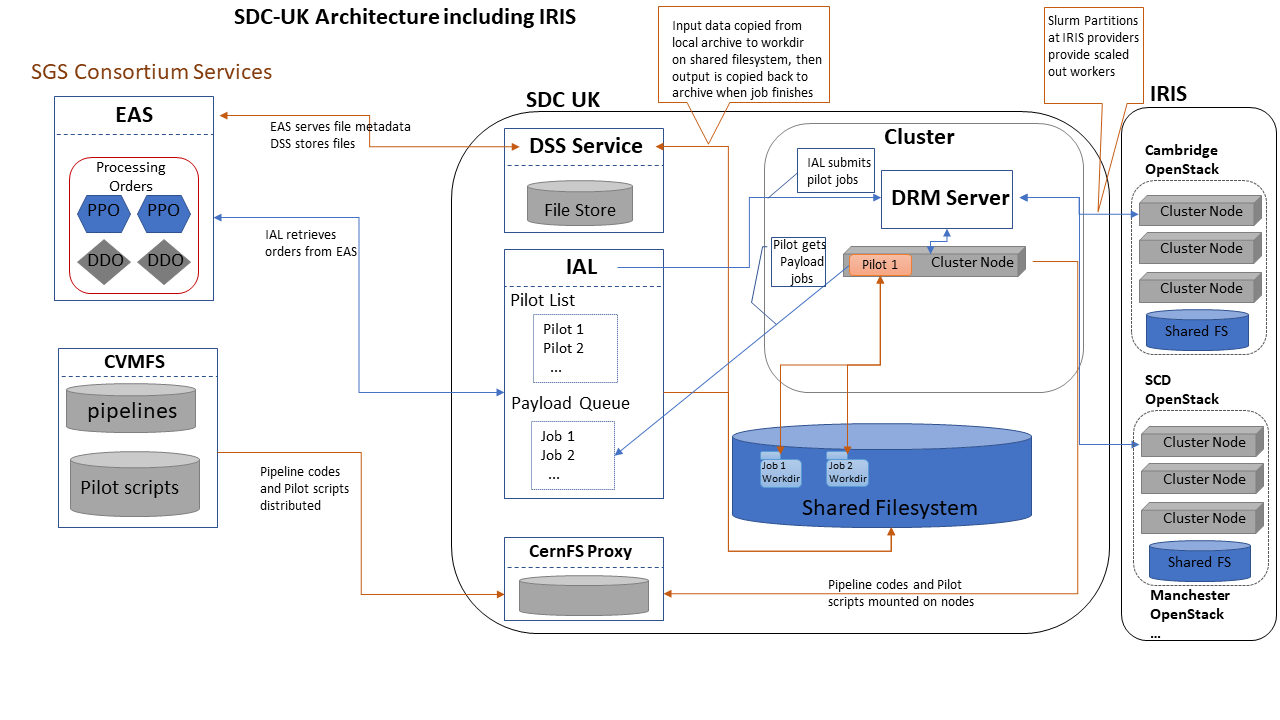 12/01/2023
IRIS F2F Meeting, Jan 2023
Mission Data Processing con’t
12/01/2023
IRIS F2F Meeting, Jan 2023
Science Working Group 2022
Description of work: The Science Working Groups (SWG) set the science requirements for the algorithm developers and also the instrument teams, and assess the expected scientific performance of the mission. The UK leads the weak lensing SWG (WLSWG; Kitching), which is tasked with Science Performance Verification (SPV) for testing the Euclid weak lensing pipeline.



Use of IRIS Resources
500 Cores on Saas
Federated CephFS (ephemeral storage) performance was adequate for most routines tested, but not all.
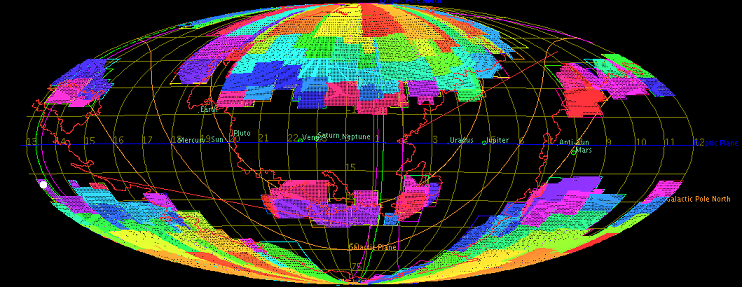 12/01/2023
IRIS F2F Meeting, Jan 2023
Euclid on IRIS 2023
Mission Data Processing
Resource level increasing from 2022, up to 500 core years (and possibly more depending on post-launch workloads). From 2024 onwards we expect usage to grow into 2-3k cores per year.
Shared FS performance constraints still an issue for some pipeline processing functions.
GPU time requested as a backup service for PSF calibrations used in mission operations (failover for our dedicated GPU cluster at ROE).
OU-SHE Code Development
Resource levels will reduce in 2023 due to limited developer effort.
2022 was ~4500 cores, 2023 will reduce to ~2900 cores
~1200 cores on Saas cluster, ~1,700 cores on GridPP
Usage in 2024 will likely rebound to higher levels due to more developer effort and the realities of analyzing mission data.
SWG Code Development
Resource levels will increase in 2023, especially post-launch.
More interesting use cases, resource needs, and resource levels are anticipated in 2024 onwards (once mission data is available).
Saas updates
Rebuild entire Saas cluster on Rocky 9
Migrate to site hosted CephFS (OpenStack Manila) at RAL SCD
12/01/2023
IRIS F2F Meeting, Jan 2023